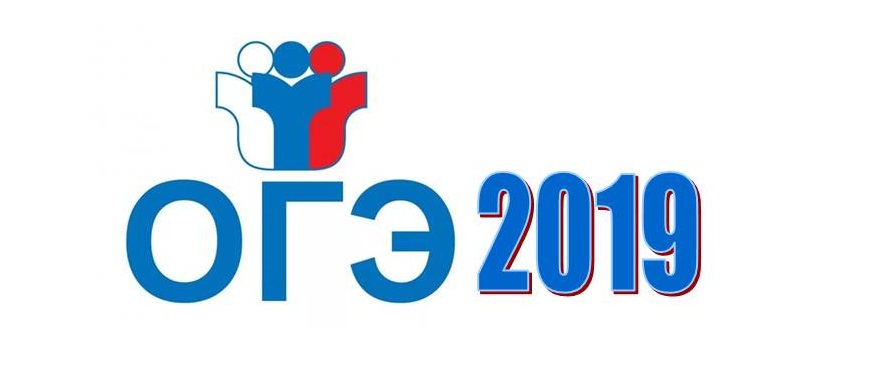 1
2
3
4
5
6
7
8
9
10
11
12
13
14
15
16
В приведённых ниже предложениях из прочитанного текста пронумерованы все запятые. Выпишите цифры, обозначающие запятые при вводном слове.
— Только,(1) народ,(2) чтобы всем коллективом! — предупредил нас Витёк Носков.
Все двинулись к дверям,(3) в классе оставался только Петруха Васильев,(4) который спокойно,(5) ни на кого не обращая внимания,(6)
что-то писáл в тетради.
— Василёк,(7) ты чего присох?! — крикнул Носков. — Времени,(8) понимаешь,(9) в обрез: весь класс когти рвёт...
89
12
34
56
нажми
В приведённых ниже предложениях из прочитанного текста пронумерованы все запятые. Выпишите цифры, обозначающие запятые при вводной конструкции.
– А что ж,(1) Поликарповна,(2) неужто всё только на деньги считать? Я вот тебе поправлю,(3) а ты потом вспомнишь обо мне добрым словом,(4) вот мы,(5) как говорится,(6) и квиты,(7) – сказал он и засмеялся.
12
56
34
45
нажми
В приведённых ниже предложениях из прочитанного текста пронумерованы все запятые. Выпишите цифры, обозначающие запятые при вводном слове.
Когда мы шли к магазину,(1)мне было страшно: а вдруг книга уже продана? Нет,(2)книга лежала на месте.
Мы сели в вагон дачного поезда,(3) и все,(4) разумеется,(5) сразу заметили, какую книгу я везу.
13
24
35
45
нажми
В приведённом ниже предложении из прочитанного текста пронумерованы все запятые. Выпишите цифры, обозначающие запятые при вводном слове.
А стоит только одному сказать,(1) что он знаком с чудесным светлячком,(2) который блестит,(3) как бриллиант,(4) то другой,(5) конечно,(6) решит во что бы то ни стало стать его другом,(7) за ним третий,(8) четвёртый и так далее,(9) а зачем – никто не знает,(10) просто так повелось.
45
34
56
12
нажми
В приведённых ниже предложениях из прочитанного текста пронумерованы все запятые. Выпишите цифры, обозначающие запятые при вводном слове.
Его и маленькую сестрёнку воспитывала мать,(1) истеричная,(2) крикливая женщина,(3) которая то и дело приходила в школу,(4) чтобы разобраться с обидчиками её детей. Но такое заступничество,(5) конечно,(6) только усиливало наше презрительно-высокомерное отношение к её жалкому отпрыску.
23
56
12
34
нажми
В приведённом ниже предложении из прочитанного текста пронумерованы все запятые. Выпишите цифры, обозначающие запятые при вводном слове.
Елена Францевна,(1) забыв обо мне,(2) перенесла свой гнев на Павлика,(3) а он слушал её,(4) по обыкновению,(5) молча,(6) не оправдываясь и не огрызаясь.
45
12
34
56
нажми
В приведённых ниже предложениях из прочитанного текста пронумерованы все запятые. Выпишите цифры, обозначающие запятые при вводном слове.
Дети,(1) конечно,(2) были глубоко потрясены войной. Они видели,(3) как рушатся дома от взрывов,(4) как падают в голодном беспамятстве люди.
13
34
23
12
нажми
В приведённых ниже предложениях из прочитанного текста пронумерованы все запятые. Выпишите цифры, обозначающие запятые при вводном слове.
Валерка,(1) прислонившись плечом к холодному бетону фонарного столба,(2) решил ждать,(3) сколько понадобится. И вот крайнее из окон тускло засветилось: включили свет,(4) видимо,(5) в прихожей...
12
34
45
23
нажми
В приведённых ниже предложениях из прочитанного текста пронумерованы все запятые. Выпишите цифры, обозначающие запятые при вводном слове.
Ему было не очень страшно,(1) а иногда даже,(2) наоборот,(3) весело,(4) когда падали фашисты. А когда падали наши,(5) ему казалось,(6) что они потом встанут.
23
34
45
56
нажми
В приведённых ниже предложениях из прочитанного текста пронумерованы все запятые. Выпишите цифры, обозначающие запятые при вводном слове.
— Здравствуйте,(1) Виктория! Вы,(2) наверное,(3) не помните меня? Я Назаров.
Сергеева внимательно посмотрела на парня: она не могла вспомнить его.
— Ну помните,(4) как Вы катались на санках,(5) а я... Вы ещё пригласили меня в Москву.
12
45
23
34
нажми
В приведённых ниже предложениях из прочитанного текста пронумерованы все запятые. Выпишите цифры, обозначающие запятые при вводной конструкции.
— Няня, (1) где Жучка? — спрашивает Тёма.
— Жучку в старый колодец бросил какой-то ирод,(2) — отвечает няня. — Весь день,(3) говорят,(4) визжала,(5) сердечная...
13
14
45
34
нажми
В приведённом ниже предложении из прочитанного текста пронумерованы все запятые. Выпишите цифры, обозначающие запятые при вводном слове.
Когда началась большая перемена,(1) когда всех нас по случаю холодной,(2) но сухой и солнечной погоды выпускали во двор и на нижней площадке лестницы я увидел мать,(3) только тогда я вспомнил про конверт и понял,(4) что она,(5) видно,(6) не стерпела и принесла его сама.
12
34
56
45
нажми
В приведённых ниже предложениях из прочитанного текста пронумерованы все запятые. Выпишите цифры, обозначающие запятые при вводном слове.
После уроков шестеро учеников,(1) работы которых исчезли,(2) переписали диктант. Сеня Голубкин получил тройку,(3) поскольку уже успел обнаружить на перемене свои ошибки,(4) и перешёл в седьмой класс. Он не проникся благодарностью к Ване Белову,(5) напротив,(6) именно с тех пор и невзлюбил его.
13
56
45
34
нажми
В приведённых ниже предложениях из прочитанного текста пронумерованы все запятые. Выпишите цифры, обозначающие запятые при вводном слове.
Всё в Калинове было бедным,(1) разрушенным,(2) в изобилии только нетронутая робкая природа. И люди были,(3) пожалуй,(4) получше городских,(5) тоже почти не тронутые городским душевным упадком.
34
12
45
23
нажми
В приведённых ниже предложениях из прочитанного текста пронумерованы все запятые. Выпишите цифры, обозначающие запятые при вводном слове.
Миха подробно рассказал,(1) как утром,(2) по дороге в школу,(3) вытащил бедолагу-котёнка почти из самой пасти собаки,(4) которая собиралась его загрызть. Но отнести его домой,(5) однако,(6) он не мог,(7) потому что тётя,(8) у которой он жил с прошлого понедельника,(9) ещё неизвестно как бы к этому отнеслась.
12
34
45
56
нажми
В приведённых ниже предложениях из прочитанного текста пронумерованы все запятые. Выпишите цифры, обозначающие запятые при вводном слове.
Краб был страшно большой и плоский,(1) и,(2) присмотревшись,(3)на нём можно было разглядеть бугры и колючки,(4) какие-то швы,(5) зубчатые гребешки. Если его засушить,(6) получится,(7) наверное,(8) прекрасный сувенир!
12
78
34
56
нажми
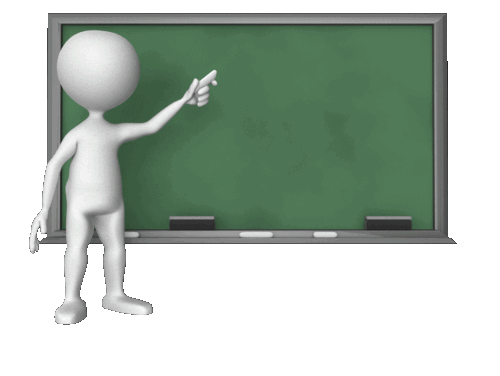 28 мая-день сдачи ОГЭ